Anthropology on Social Media
Danielle Airola, M.A
University of Montana
Platforms
Choosing a Platform
Why should we do this?
Are you posting as an individual, a university department, field school, or research institution?
What form of content do you want to make? 
Do you have skills relevant to a platform's strengths? 
Can you post consistently?


What do you want to post about?
Sites and discoveries?
Graduate school? Academia?
Your research?
Book recommendations?
How to become an anthropologist/archaeologist? 
How to get involved without being an expert?
Social media is a powerful tool for communication. It is an easily accessible way to get scientific information in front of an audience on our own and show the general public what we do. Paywalls and subscription fees restrict access to information, whether that information is in peer-reviewed articles or newspapers. Social media platforms lack these restrictions. They also allow us to make connections both with each other and with students who are interested in anthropology. 

With more people turning to social media for news and information, we need to use these platforms in the wider context of science education. The platforms' accessibility means we can do this ourselves.
Instagram: photos and videos
Twitter/X: easier to share links than on Instagram
YouTube: stick to a theme (Adorama 2022)
Facebook: pages for organizations, departments
TikTok: short-form video content
Threads: Meta's rival to Twitter 
Blogs


Educational Content On YouTube
Archaeology: Stefan Milo, Miniminuteman
Religious Studies: Religion For Breakfast, Let’s Talk Religion, Angela’s Symposium, Esoterica
Paleontology: Raptor Chatter
Medicine: Medlife Crisis, Institute of Human Anatomy, Patrick Kelly
Science: SciShow, Kyle Hill, Science Unbound
History: Useful Charts, Biographics, History Calling
Zoology: Lindsay Nikole
Space: Astrographics
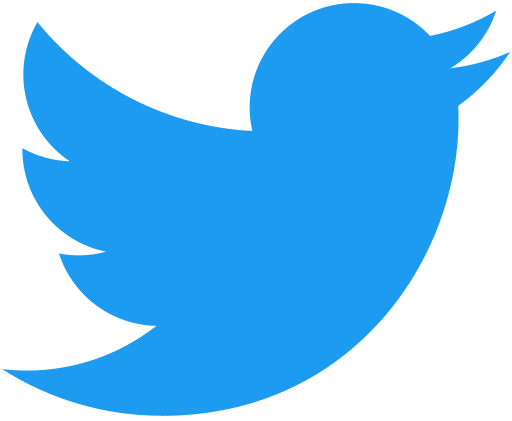 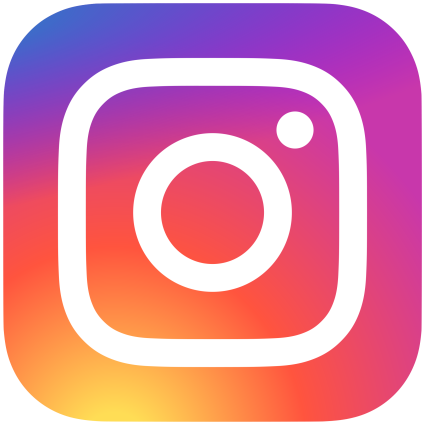 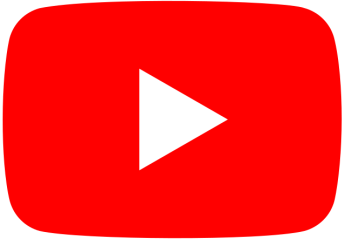 References
Adorama. 2022. “10 Tips for Starting a YouTube Channel.” Accessed August 22, 2022. www.adorama.com/alC/10-tips-for-starting-a-youtube-channel 
Macready, Hannah. 2022. “How to Use Hashtags in 2022: A Guide for Every Network.” Accessed August 9, 2022. https://blog.hotsuite.com/how-to-use-hashtags 

Logo images from Wikimedia Commons.
Using Hashtags
Hashtags help people find your content. They connect content to particular themes and topics. Social media users can follow particular hashtags, so they will see any posts that include that hashtag. You can create hashtags and you can search for particular hashtags. However, you may want to use them wisely -- too many hashtags on a post might appear spammy (Macready 2022).

#anthropology #archaeology #biologicalanthropology #nonfiction #bookstagram #culturalanthropology #science #history #prehistory #osteology #sciencecommunication
#paleoanthropology #booktok #kiltsofscotland #maytheforcebewithyou
Things to Remember
Acknowledgments
You don't have to appear on camera
Stick to what's supported in the literature - how can you cite your sources?
You can collaborate with other creators 
You can add warnings to posts if you're including images of human remains (check community guidelines!) 
For videos: use royalty-free music
Thank you to Dr. Meradeth Snow for encouraging me to do this and putting up with my nonsense.
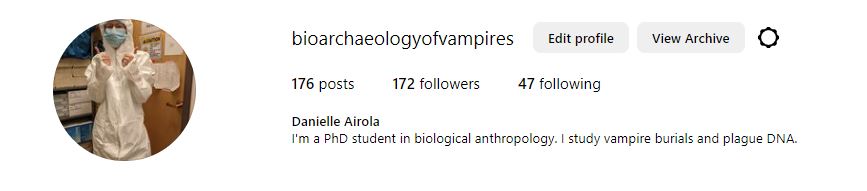